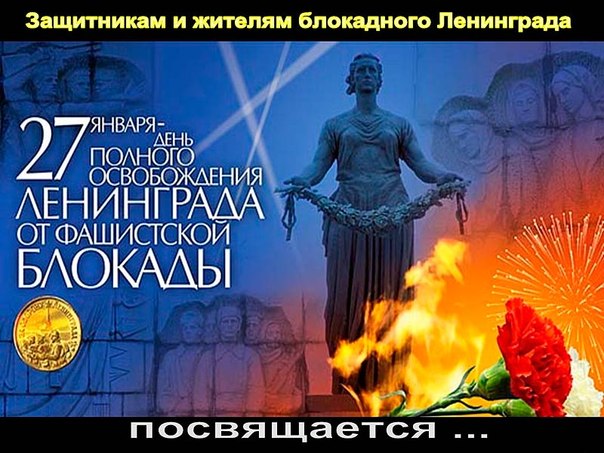 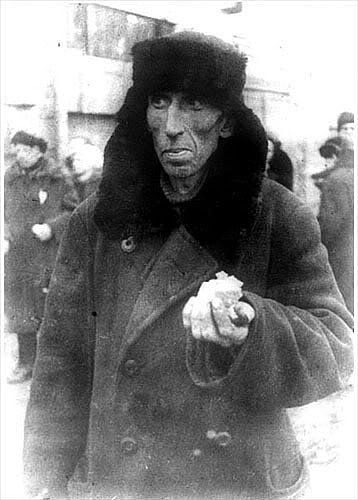 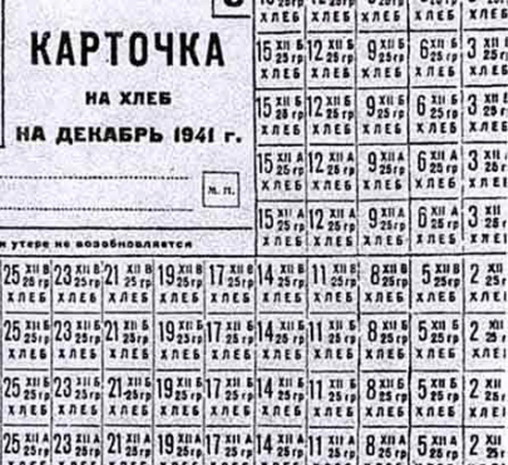 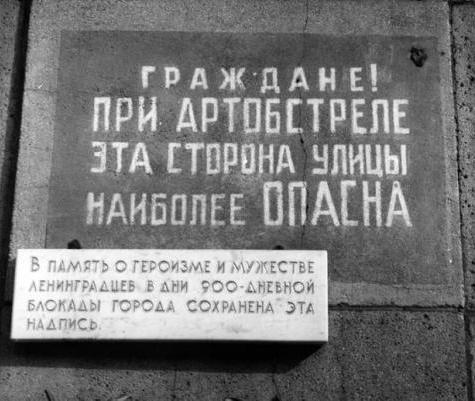 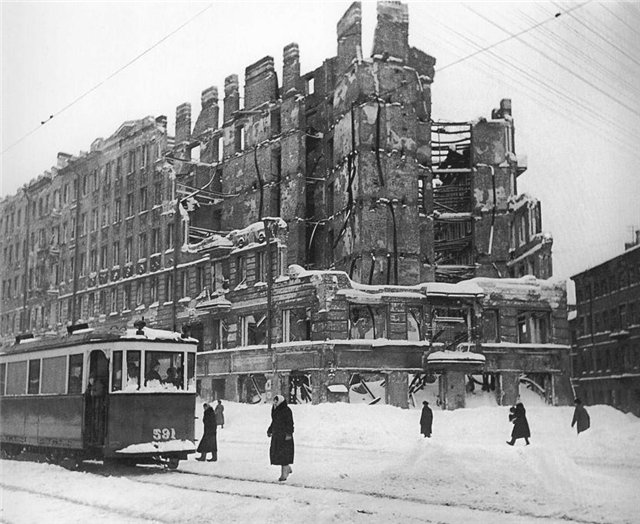 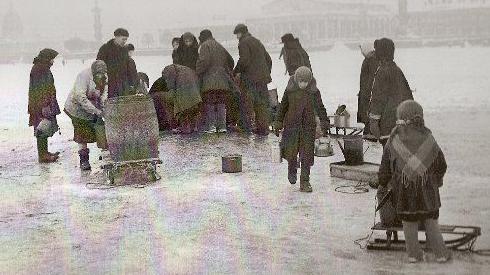 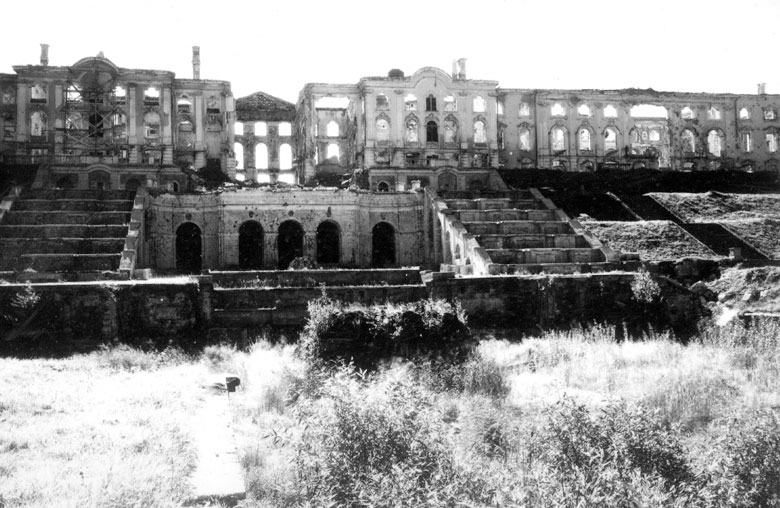 Ленинградский метроном
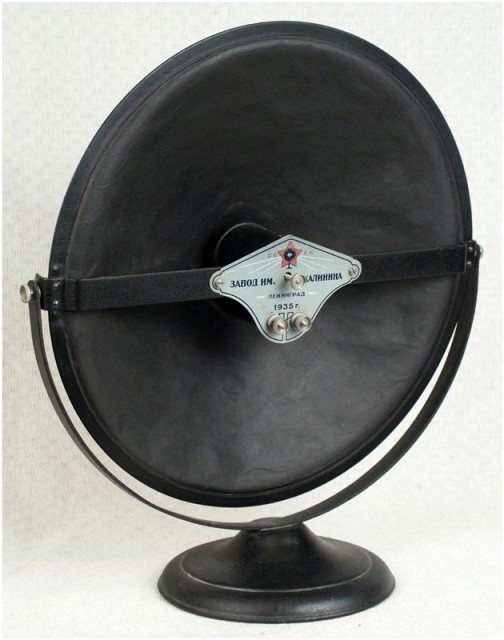 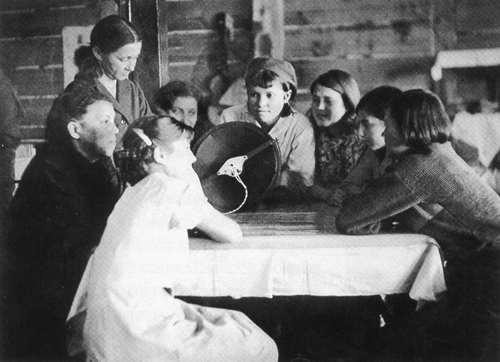 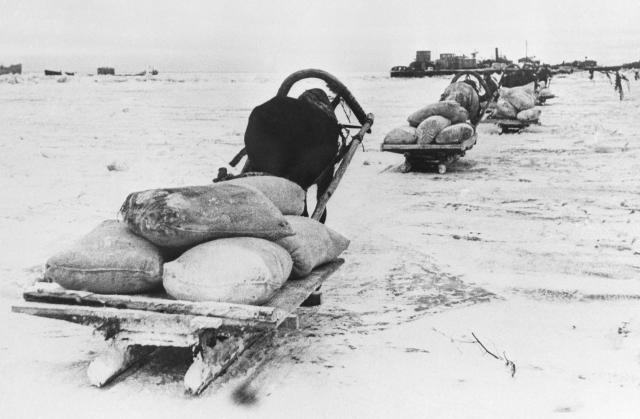 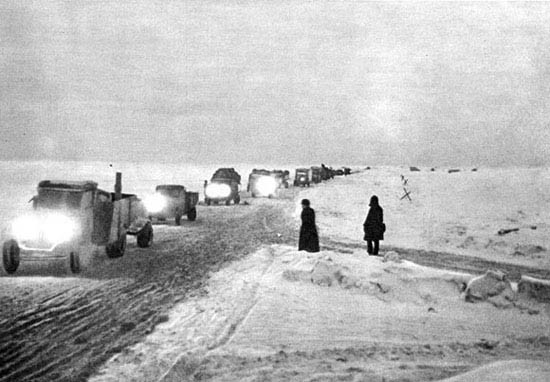 ДОРОГА
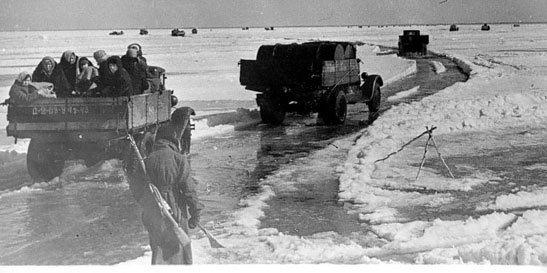 ЖИЗНИ
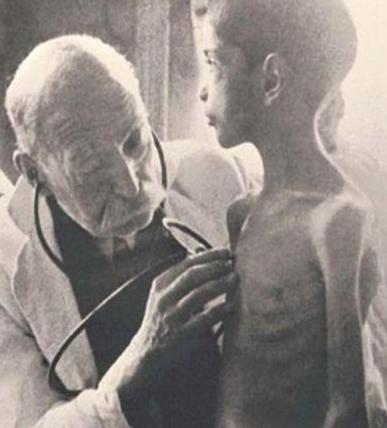 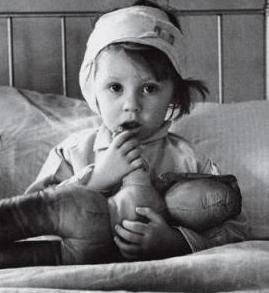 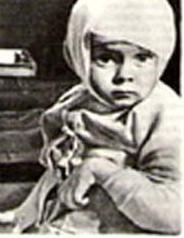 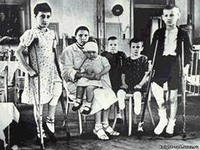 Стояли со взрослыми рядом…
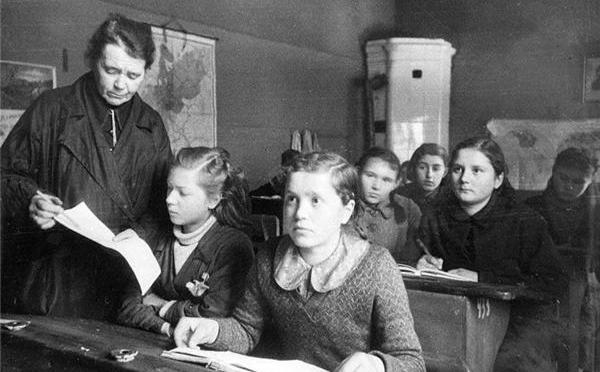 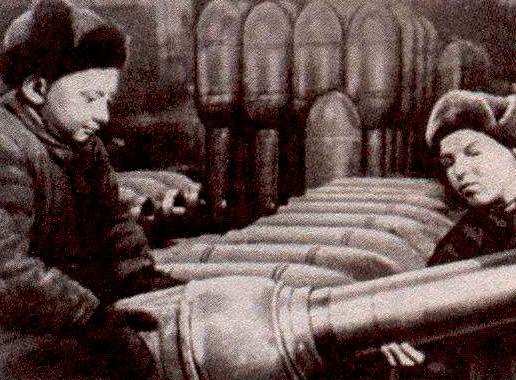 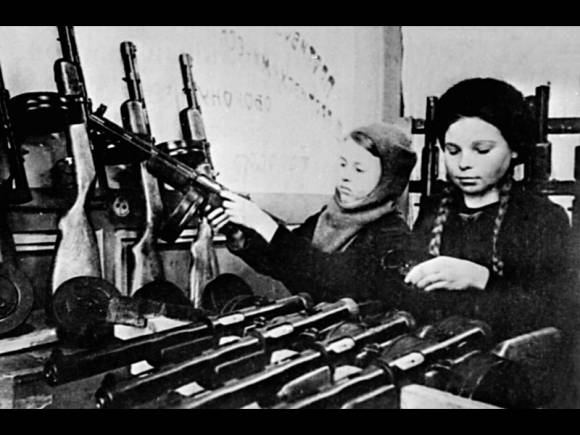 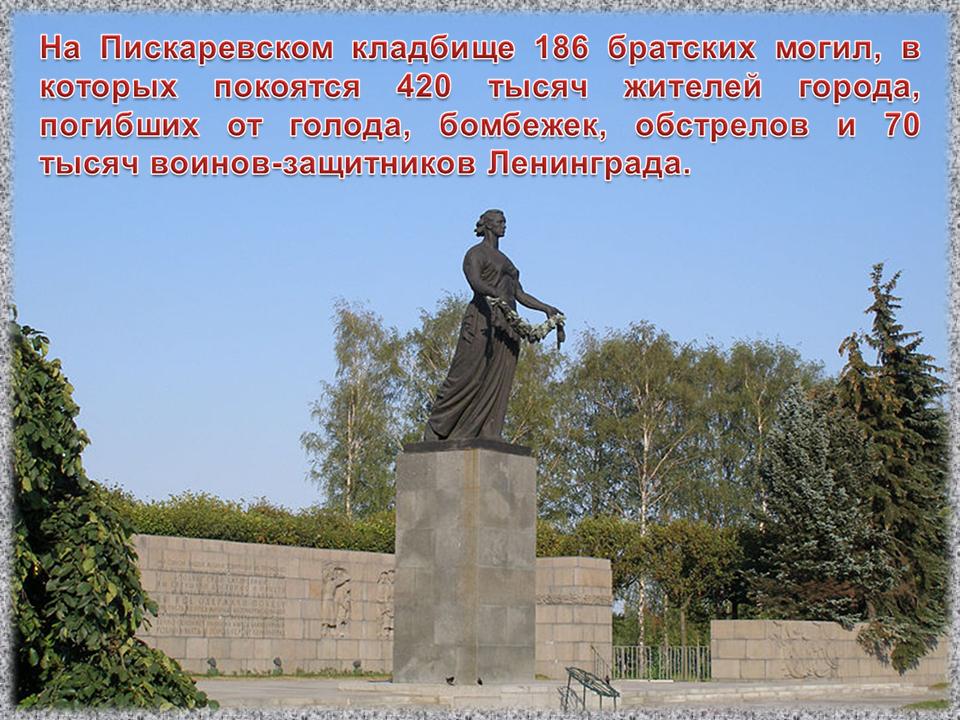 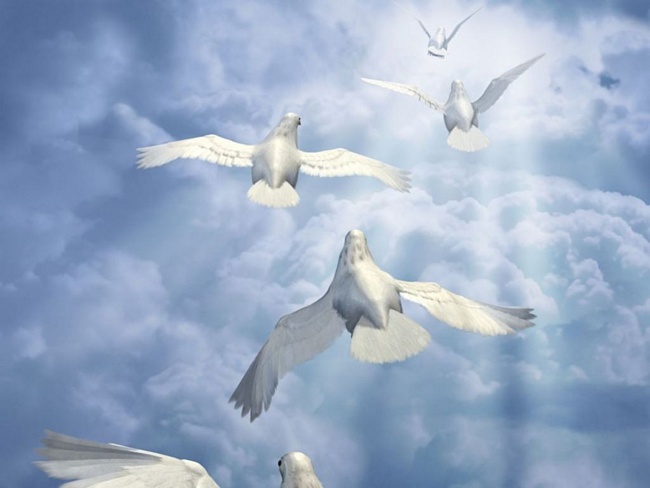 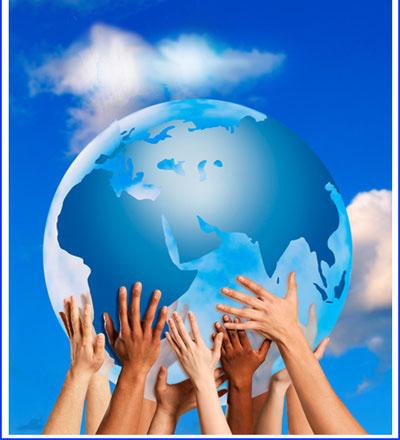 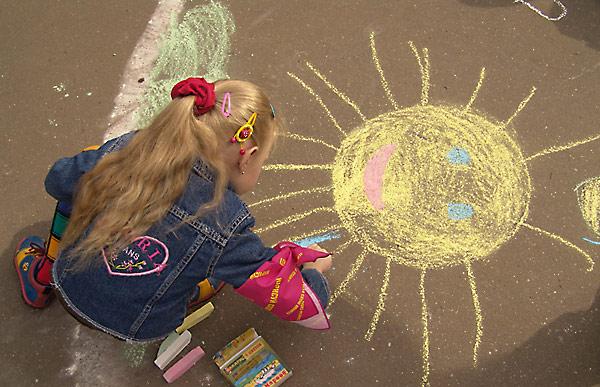 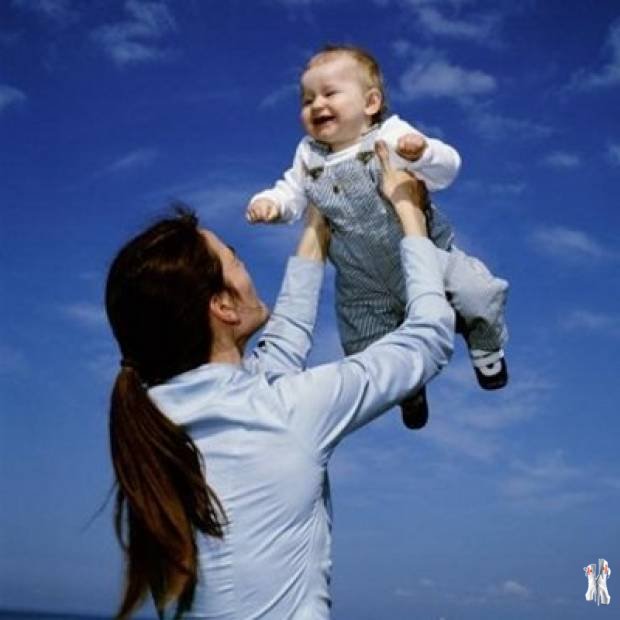 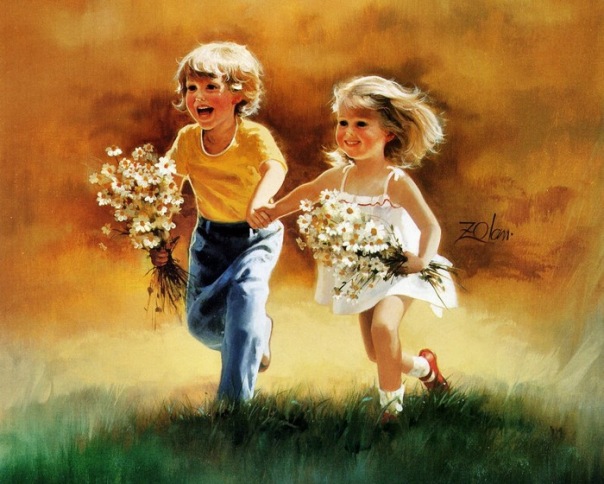 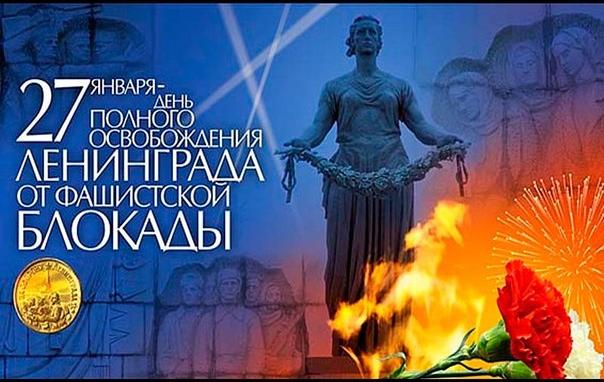 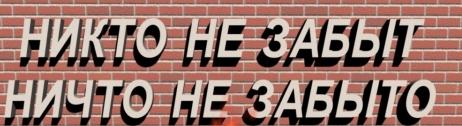